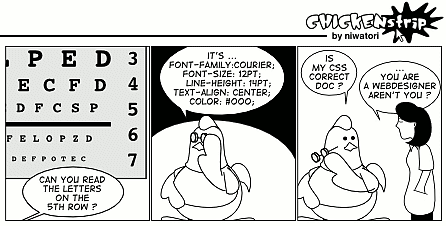 An Empirical Study of Duplication inCascading Style Sheets
Davood Mazinanian, Nikolaos Tsantalis
Concordia University, Montreal
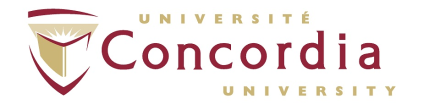 CSER Fall 2013 Meeting
1
Outline
CSS: characteristics, syntax, usage
Three types of duplication in CSS
Detection of duplication in CSS
Results of the empirical study
Conclusions and future works
CSER Fall 2013 Meeting
2
What's CSS
Definition
CSS is a domain specific language: 
A styling language
CSS level 1 Recommendation was published in 1996 by W3C
It enabled the separation of concerns for the web
It made responsive design easy
By supporting different media types (screen, printer, handheld, etc)
And media queries in CSS3
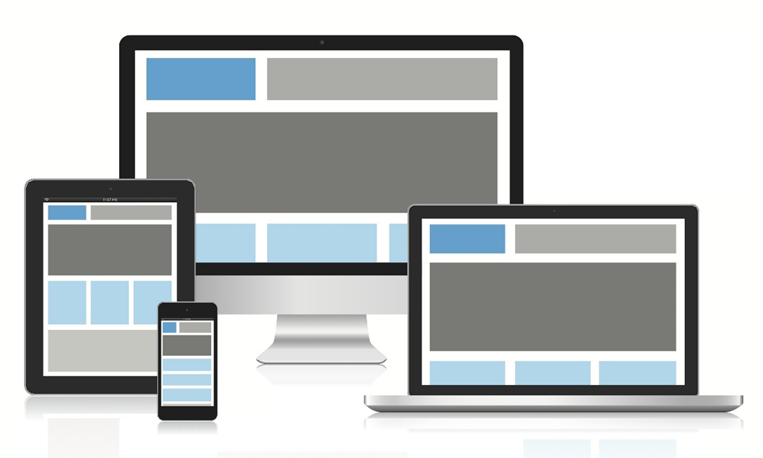 CSER Fall 2013 Meeting
3
Exploiting CSS
Pure CSS + HTML
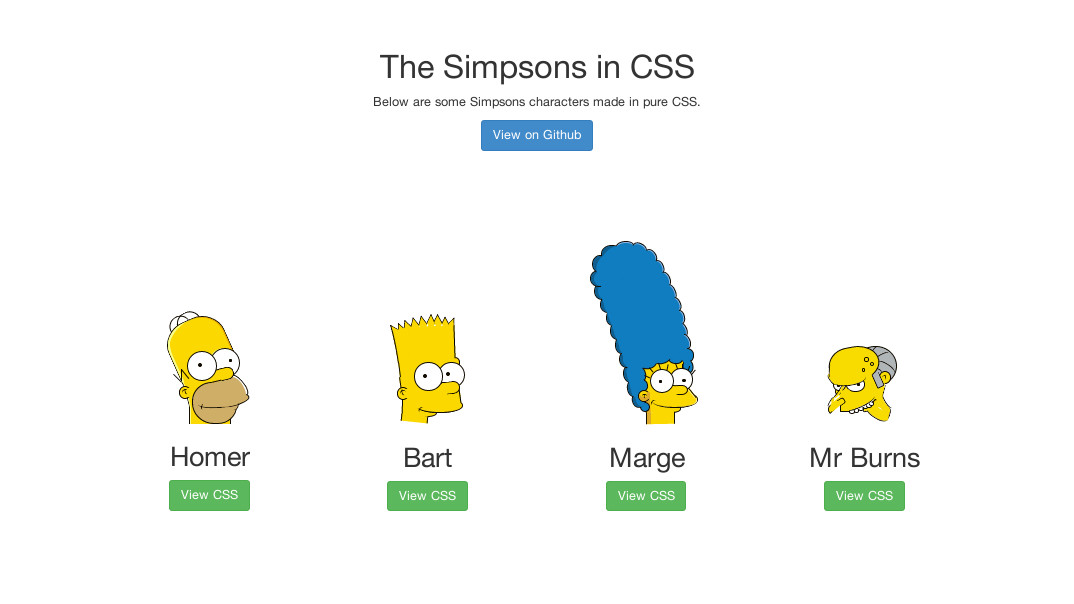 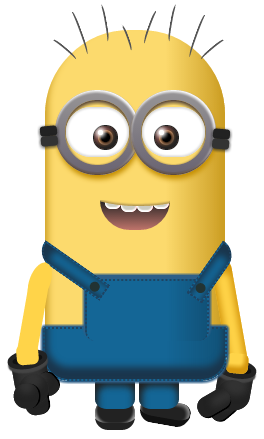 CSER Fall 2013 Meeting
4
CSS is widely used…
90 percent of web developers use CSS [w3techs.com, Mozilla survey]
Large number of CSS contributors in open source world [ohloh.net]
Mozilla survey results: What programming language do you use?
CSER Fall 2013 Meeting
5
Syntax
No variables or functions…
So we may have duplication in value, declaration and selector level
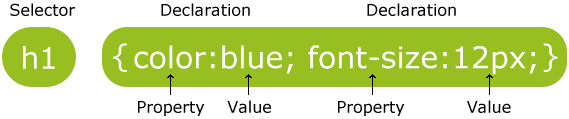 CSER Fall 2013 Meeting
6
CSS Development
Developers use server side languages (like PHP) or preprocessors 
Easy CSS generation using variables and functions
SASS, LESS, Google Closure Stylesheets, etc.
They have their own syntax







But the generated CSS files still have significant duplication
@nice-blue: #5B83AD;
@light-blue: (@nice-blue + #111);
#header { color: @light-blue; }
#header { color: #6c94be; }
CSS
LESS
CSER Fall 2013 Meeting
7
CSS Tools
Static validators
W3C validator
Removing unused CSS
Tools (dust-me-selectors Firefox add-on, etc.)
Academic papers (CILLA, Tree logics)
Removing duplication
Tools (CSSCSS, CSS purge, etc.)
They support trivial types of duplication!

CSS maintenance cannot be considered as a disciplined and systematic practice.
CSER Fall 2013 Meeting
8
Our goal
Short term
Detect non-trivial duplications in the CSS files
And eventually refactor them
Long term
Improve the state of the art of the CSS maintenance
CSER Fall 2013 Meeting
9
Our motivation
Why duplication in CSS is bad?
Maintenance
In the case of changes due to new requirements, all instances off duplicated code should be found and updated
Inconsistent updates lead to inconsistent presentation
Efficiency
Waste of bandwidth and slower download / upload time
Increased computation cost for the processing of CSS files by web browsers
CSER Fall 2013 Meeting
10
Types of duplications
We defined Three types of declaration duplication
CSER Fall 2013 Meeting
11
Gmail’s main CSS file had more than 18000 LOC, when formatted
There are 23 repeated declarations for three different selectors!
TYPE I
.z-b-ua { /* 17972 */
…
color: #fff;
cursor: default;
font-size: 11px;
font-weight: bold;
text-align: center;
white-space: nowrap;
border: 1px solid transparent;
border-radius: 2px;
…
transition-duration: .218s;
…
.z-b-ga { /* 16871 */
…
color: #fff;
cursor: default;
font-size: 11px;
font-weight: bold;
text-align: center;
white-space: nowrap;
border: 1px solid transparent;
border-radius: 2px;
…
transition-duration: .218s;
…
Declarations with the lexically same property and values.
CSER Fall 2013 Meeting
12
.iF9mle { /* 8742 */
…
background: white;
…
}
TYPE II
.c-S-aa { /* 14120 */
	…
	background: #fff;
	…
}
Declarations with the:
Same properties with equivalent values
Or same properties with missing default values that are implied.
.c-i { /* 18213 */
…
-webkit-transition: opacity .218s;
transition: opacity .218s;
…
}
.kz { /* 10691 */
…
-webkit-transition: opacity .218s ease;
transition: opacity .218s ease
}
CSER Fall 2013 Meeting
13
TYPE III
.qfacj { /* 8723 */
…
border-style: solid;
border-width: 1px;
border-color: #ccc;
…
}
Individual declarations
Set of individual declarations, and the equivalent shorthand declaration in another selector
.c-i { /* 18213 */
	…
	border: 1px solid #ccc;
	…
}
Shorthand declaration
CSER Fall 2013 Meeting
14
Method
Parsing CSS
We enhanced Flute CSS parser (from W3C) to comply with CSS3
Parse CSS to a simple but effective model
Detect duplications from it,
Map it to the HTML document
Refactor the CSS using it (in the future)
Format CSS code using it,
Compare Stylesheets
And many more…
CSER Fall 2013 Meeting
15
Method
Preprocessing of declarations
For type II
Replacing all values which have different representation with reference values
For type III
Creating new shorthand declarations for individual declarations (virtual shorthand declarations)
Detection
Pairwise comparison of all declarations in the model, considering order of values
CSER Fall 2013 Meeting
16
Grouped selectors
It is possible for two or more selectors to have more than one declaration in common. In these cases we might be able to use CSS grouping to eliminate duplication
.Selector_A {
color: #fff;
cursor: default;
font-size: 11px;
font-weight: bold;
}
.Selector_A, .Selector_B {
color: #fff;
cursor: default;
font-size: 11px;
font-weight: bold;
}
.Selector_B {
color: #fff;
cursor: default;
font-size: 11px;
font-weight: bold;
}
CSER Fall 2013 Meeting
17
Data mining metaphor
Lets consider:
CSS file is a transaction database,
Every selector is a transaction,
Every declaration is an item
.Selector_A {
color: #fff;
cursor: default;
font-size: 11px;
}
.Selector_B {
color: #fff;
font-size: 11px;
font-weight: bold;
}
CSER Fall 2013 Meeting
18
Frequent Itemset generation
Applying the first phase in association rule mining
Generate every set of items (declarations) which appear together in more than a specific number (the support count) of transactions (selectors)
We are interested in the group of declarations which appear in at least 2 selectors
CSER Fall 2013 Meeting
19
Frequent itemset generation
.Selector_A {
color: #fff;
cursor: default;
font-size: 11px;
}
.Selector_B {
color: #fff;
font-size: 11px;
font-weight: bold;
}
CSER Fall 2013 Meeting
20
Frequent itemset generation
Apriori algorithm
Generates every possible combination of items
For every combination, checks the database to see whether it is frequent
Eclat algorithm
It is using previous results to compute the support count of new itemsets
Eclat and Apriori may lead to combinatorial explosion, due to the low support count (2)
Gmail is an example (3 selectors had 23 declarations in common)
FP-Growth algorithm
Creates a tree, in which the nodes are items and paths represent all itemsets along with their frequency
Uses the tree to compute frequent itemsets
Doesn’t generate every possible combination of items in the search space
CSER Fall 2013 Meeting
21
[Speaker Notes: Eclat uses set intersection…]
Empirical Study
Data:
199 CSS files from 28 Open source web systems
Mostly content management systems
183 CSS files collected from top websites
from top 50 Alexa websites
Using Crawljax
CSER Fall 2013 Meeting
22
[Speaker Notes: Extracted by crawler]
Duplication at declaration level
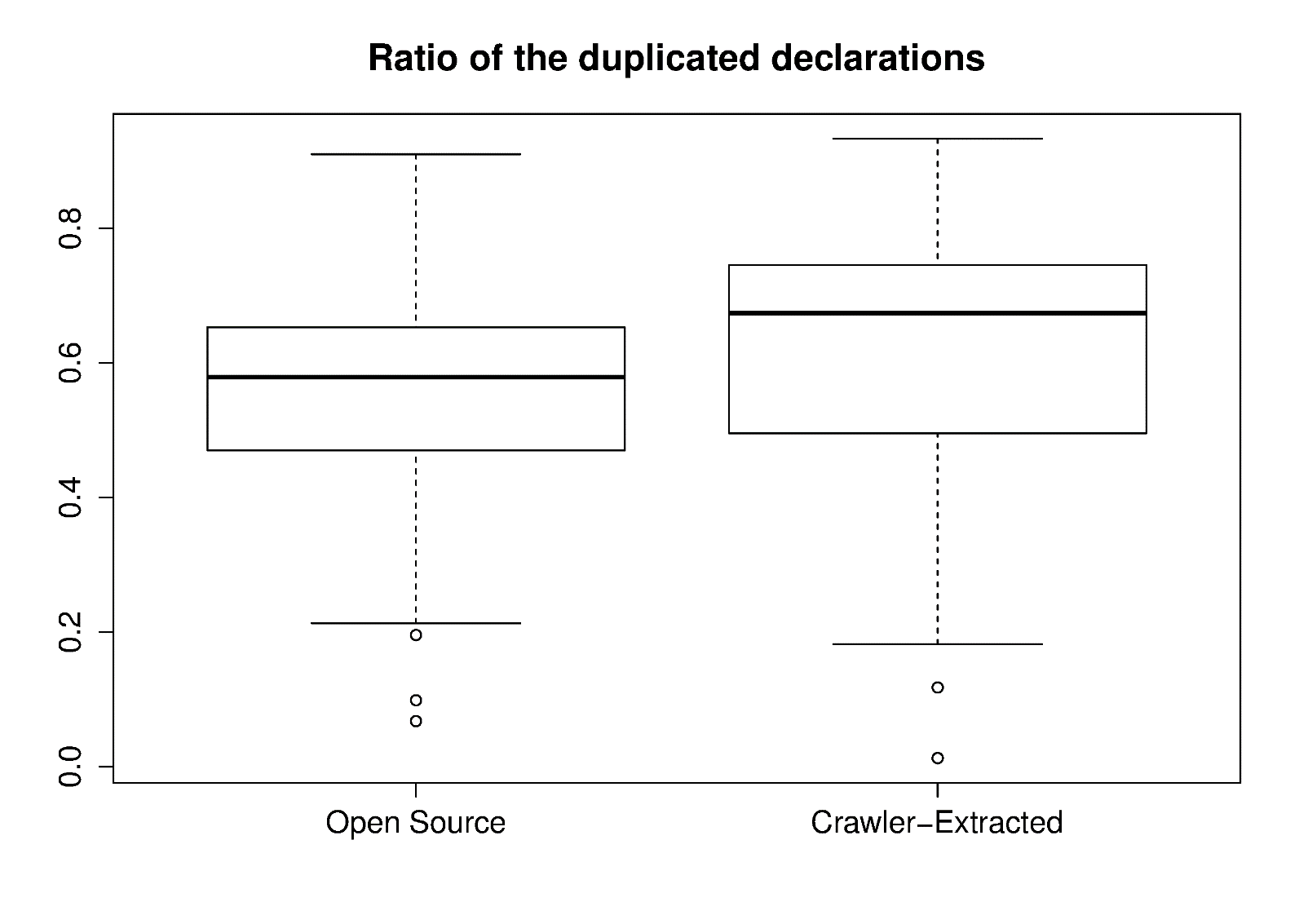 About 60% of declarations are duplicated
CSER Fall 2013 Meeting
23
Largest duplications
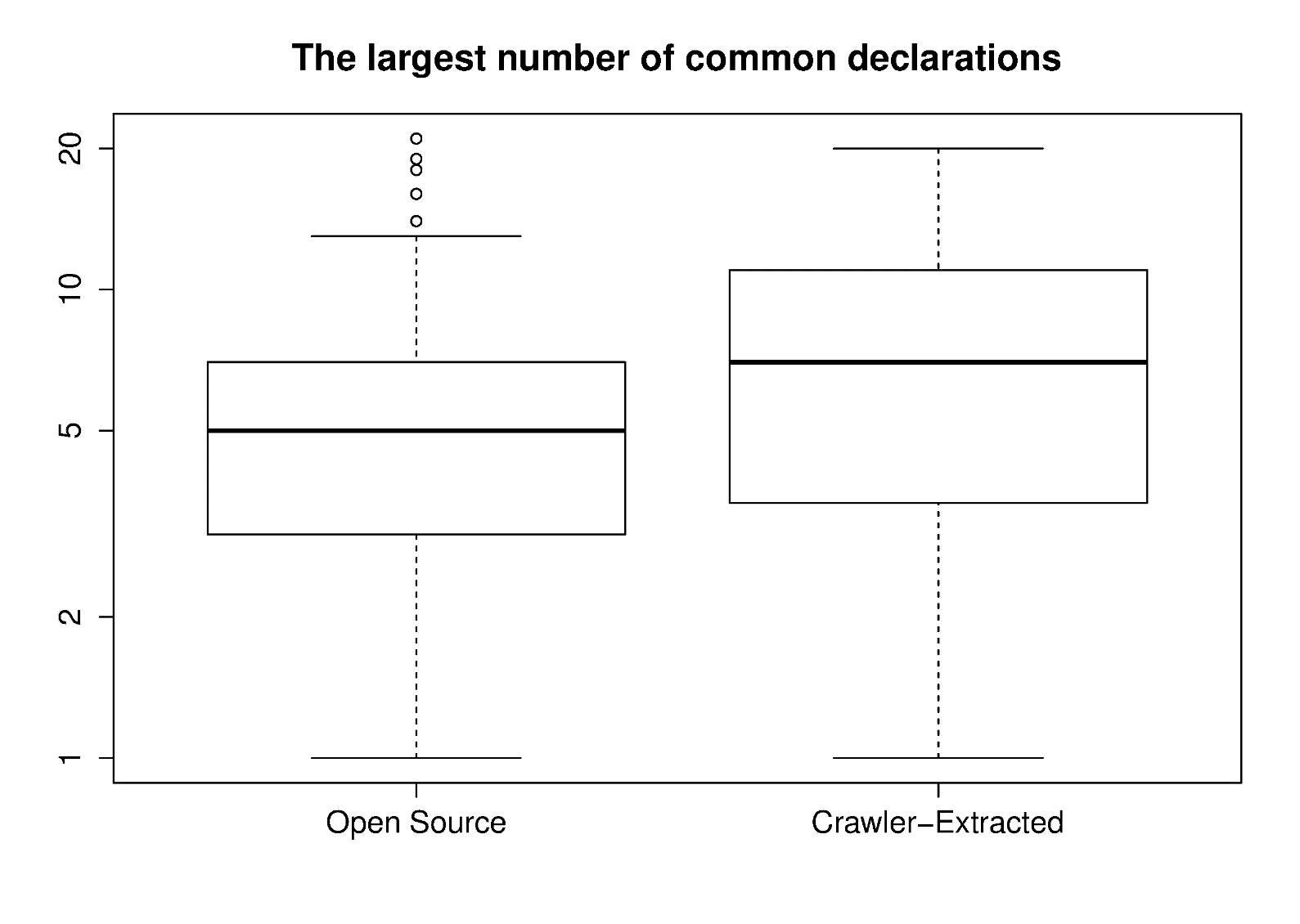 The median of the largest number of common declarations is 5 and 7 respectively
CSER Fall 2013 Meeting
24
Largest duplications
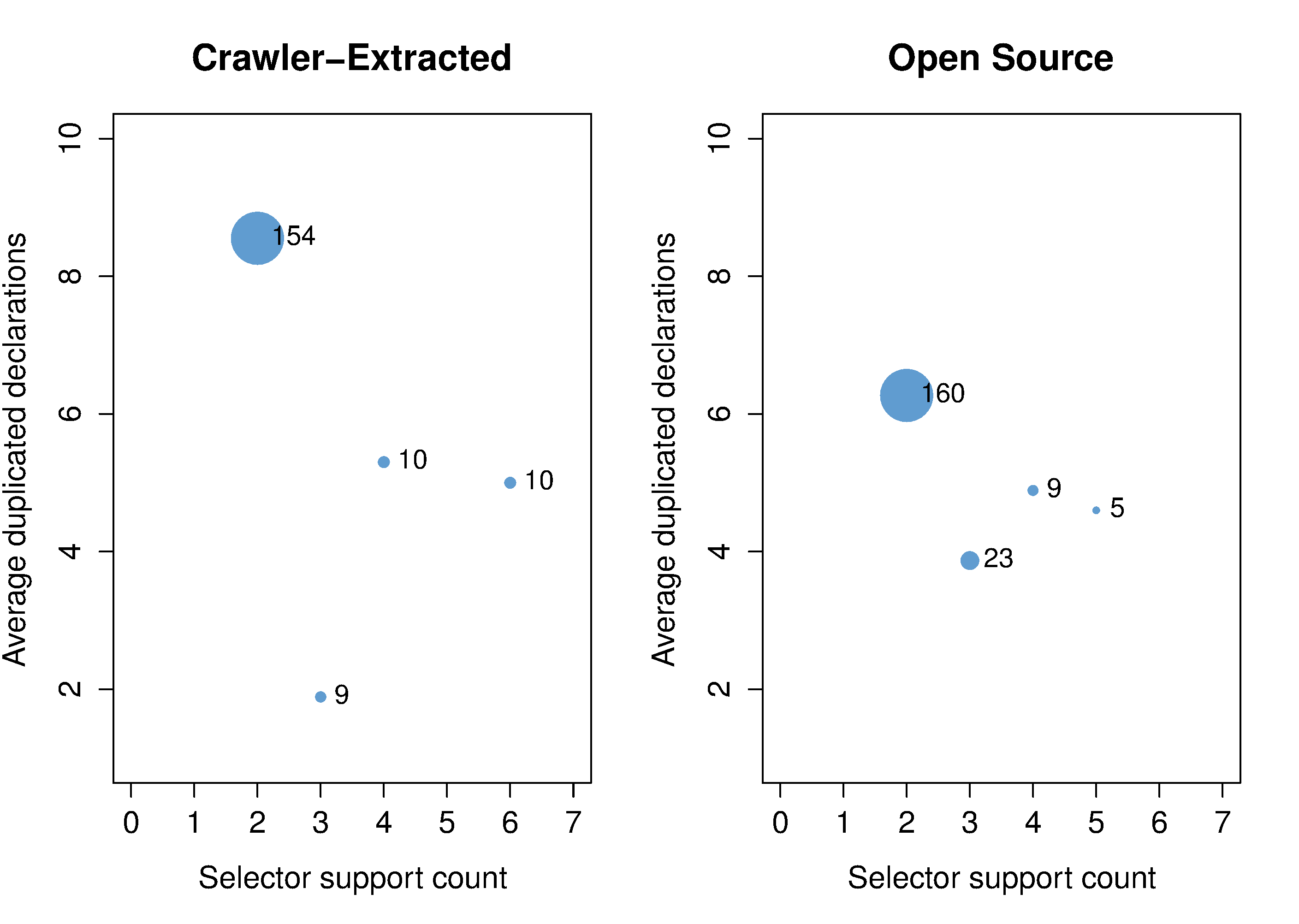 The majority of duplication is between two selectors.
There is also duplication between 3 - 6 selectors
Outliers were deleted when creating this figure
CSER Fall 2013 Meeting
25
Grouping adoption
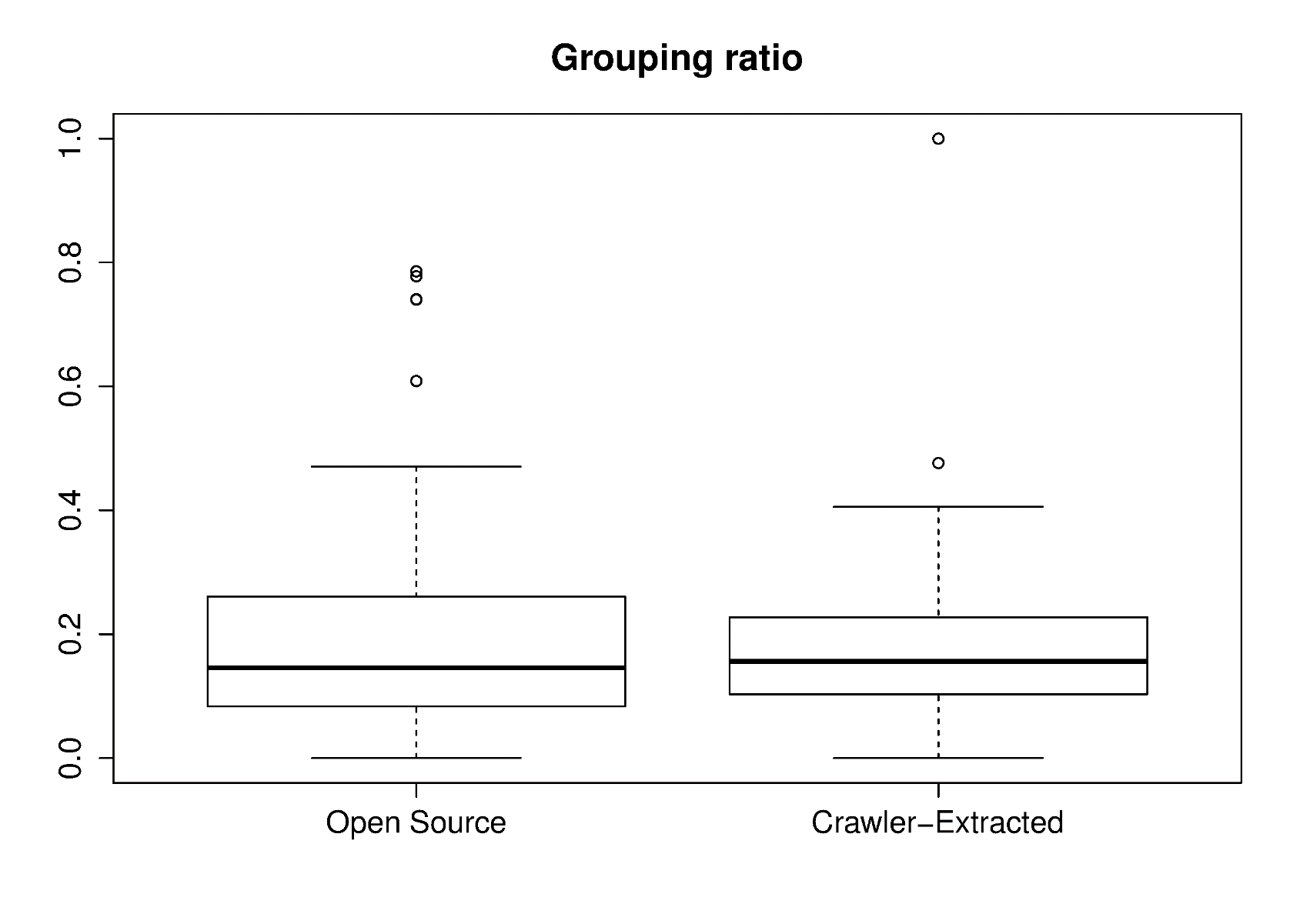 In average, less than 20% of all selectors of today’s CSS are grouped selectors.
Extracted by Crawler
Open Source
CSER Fall 2013 Meeting
26
[Speaker Notes: Add the conclusions]
Size and duplication
CSER Fall 2013 Meeting
27
Grouping and duplication
Open Source
Extracted by Crawler
CSER Fall 2013 Meeting
28
Conclusion and Future Works
CSS is widely used, but there is a limited research on it
Declarations of today’s CSS are about 60 percent duplicated in average 
You can find two or more selectors in a CSS file which have more than 5 shared declarations In average
There is not a strong correlation between size and grouping ratio with the ratio of the duplicated declarations in CSS files
We may:
Refactor these duplications
using grouping in CSS, creating classes, or taking advantage of the hierarchy of DOM elements
Use duplication info to migrate from CSS to preprocessors
An many more…
CSER Fall 2013 Meeting
29
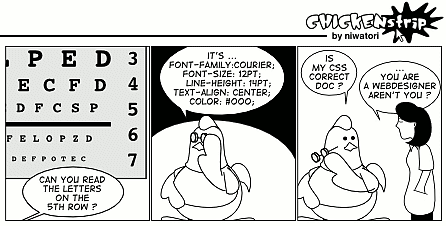 Thank You
d_mazina@encs.concordia.ca
http://users.encs.concordia.ca/~d_mazina/
CSER Fall 2013 Meeting
30